注：文本框可根据需求改变颜色、移动位置；文字可编辑
清新移动科技商务
适用于工作汇报/年终总结/工作计划等
汇报人：PPT818
目录
1
点击添加标题
点击添加文本
2
点击添加标题
点击添加文本
3
点击添加标题
点击添加文本
4
点击添加标题
点击添加文本
添加文本
点击添加文本
点击添加文本
点击添加文本
点击添加文本
添加文本
点击添加文本
点击添加文本
点击添加文本
点击添加文本
点击添加文本
点击添加文本
添加文本
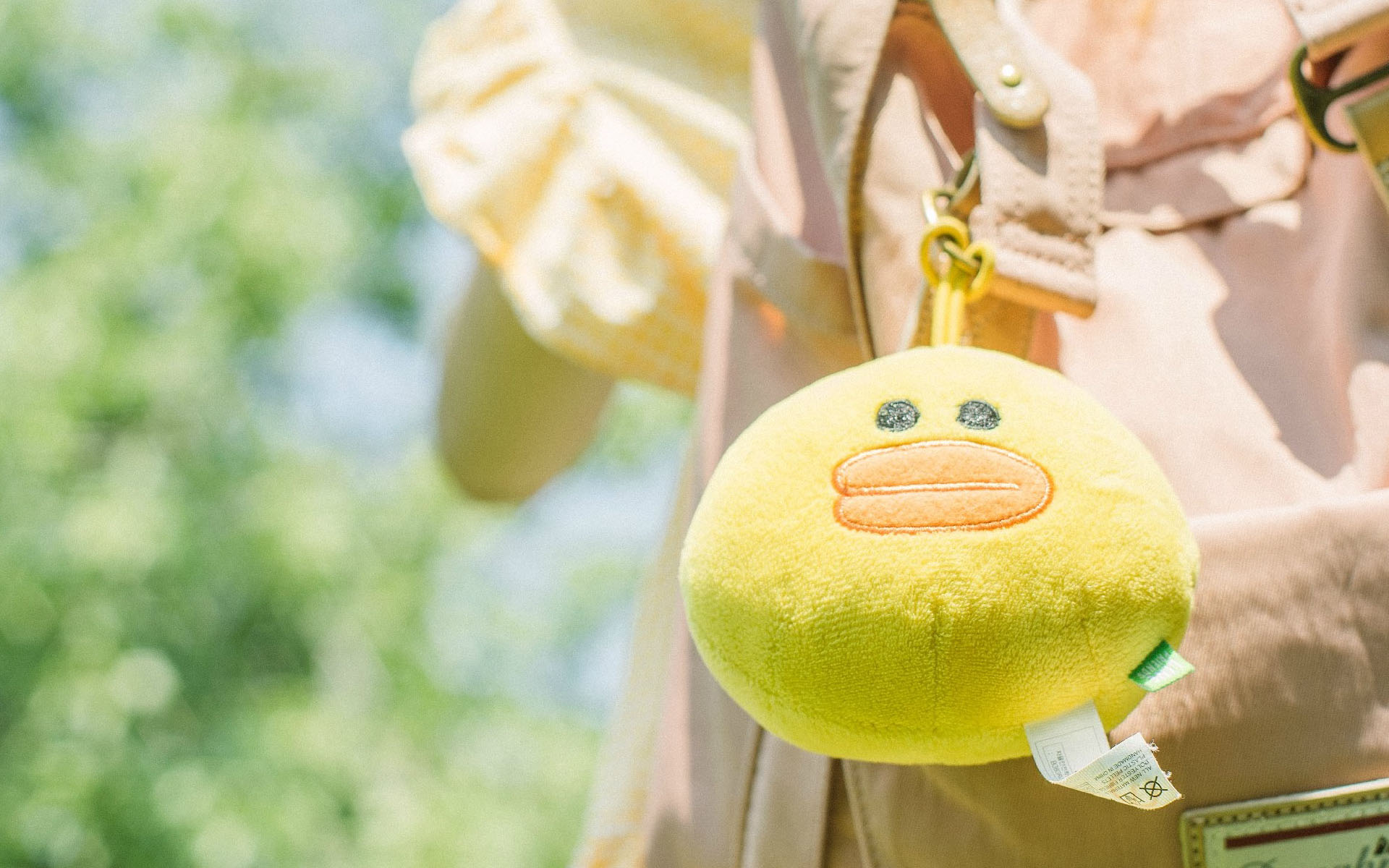 点击添加文本
点击添加文本
点击添加文本
点击添加文本
点击添加文本
添加文本
点击添加文本
点击添加文本
点击添加文本
点击添加文本
点击添加文本
添加文本
点击添加文本
点击添加文本
点击添加文本
点击添加文本
点击添加文本
添加文本
点击添加文本
点击添加文本
点击添加文本
点击添加文本
添加文本
点击添加文本
点击添加文本
点击添加文本
点击添加文本
添加文本
点击添加文本
点击添加文本
点击添加文本
点击添加文本
点击添加文本
添加文本
点击添加文本
点击添加文本
点击添加文本
点击添加文本
点击添加文本
添加文本
点击添加文本
点击添加文本
点击添加文本
点击添加文本
点击添加文本
添加文本
点击添加文本
点击添加文本
点击添加文本
点击添加文本
点击添加文本
点击添加文本
点击添加文本
添加文本
点击添加文本
点击添加文本
点击添加文本
点击添加文本
点击添加文本
点击添加文本